Welcome to Langtoft Primary School
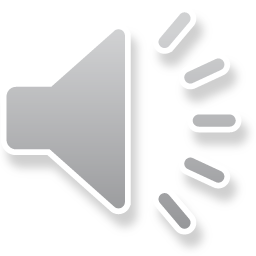 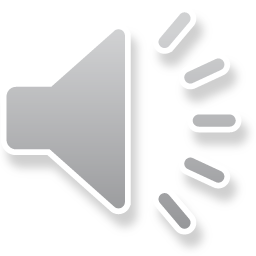 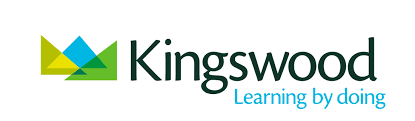 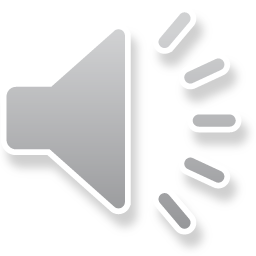 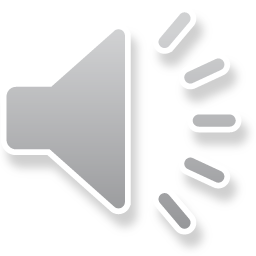 KINGSWOOD 2021
Purpose of meeting:
Outline the visit
Cost
Questions/Next steps
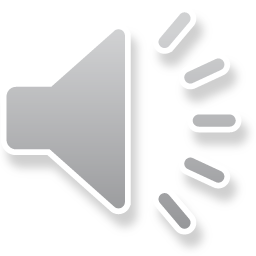 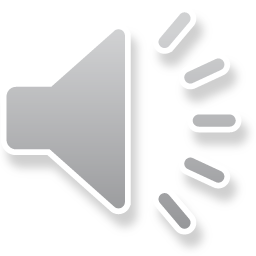 KINGSWOOD 2021
When? Wednesday 6 to Friday 8 October 2021
Where?Kingswood Peak Venture, South Yorkshire
Why?1) Outdoor and Adventurous element of P.E. 2) personal and social development
How? Coach of Langtoft
Who? Mrs Wells and Mrs Smith, some of the 1:1 TAs, Mr Dolby
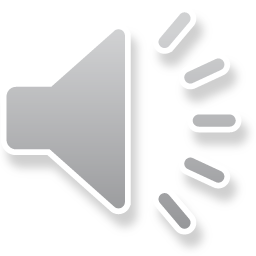 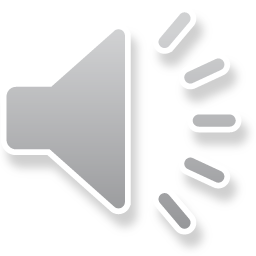 KINGSWOOD 2021
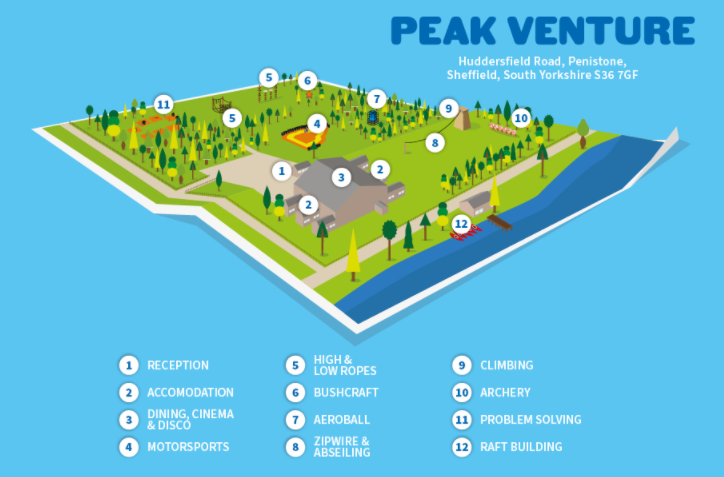 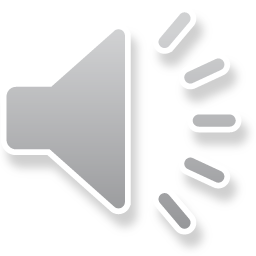 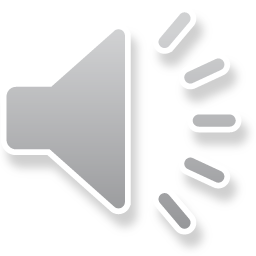 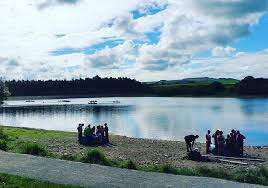 KINGSWOOD 2021
Activities
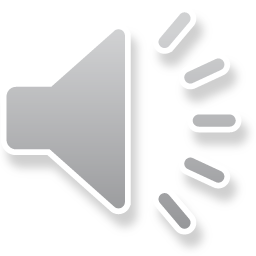 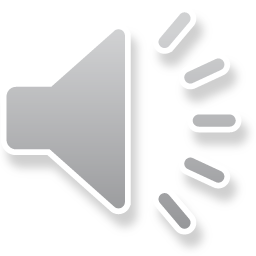 KINGSWOOD 2021
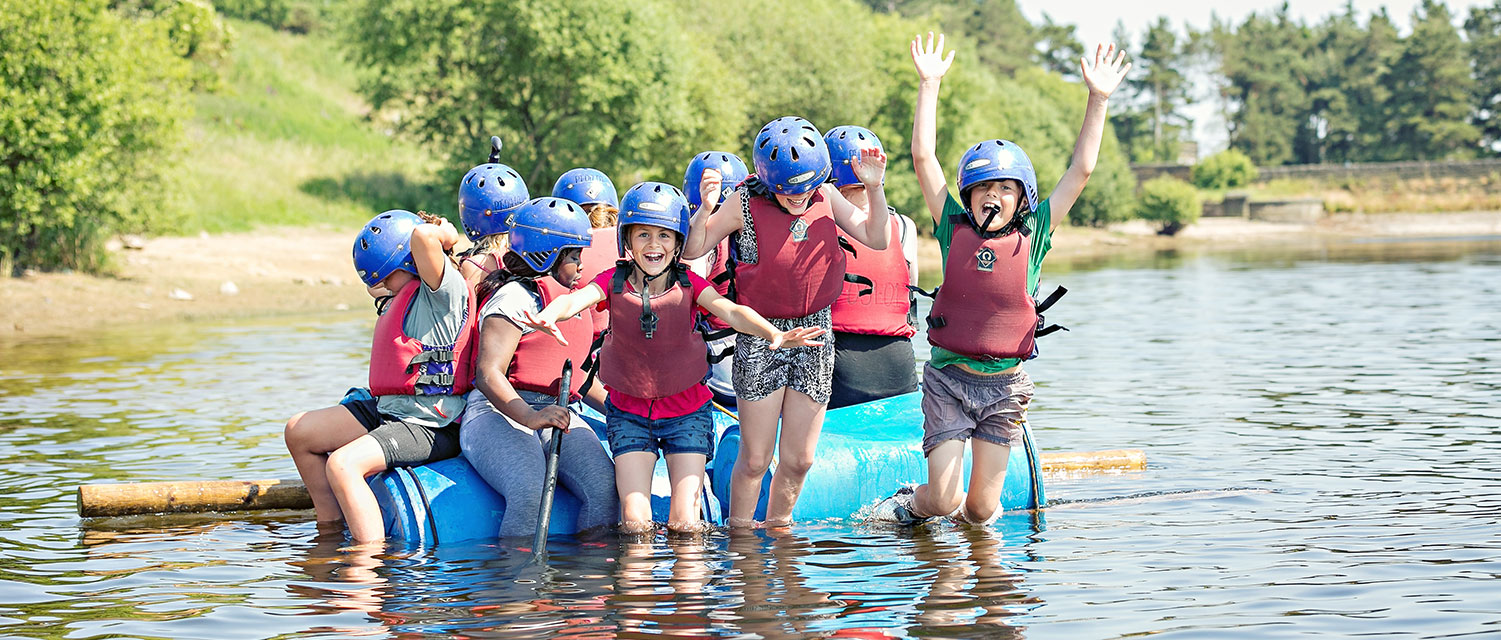 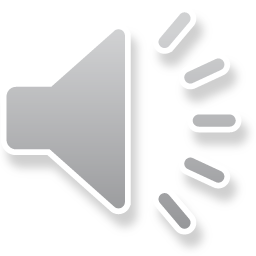 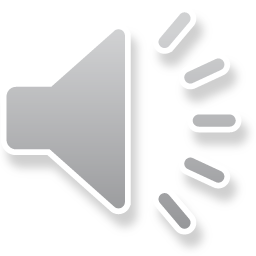 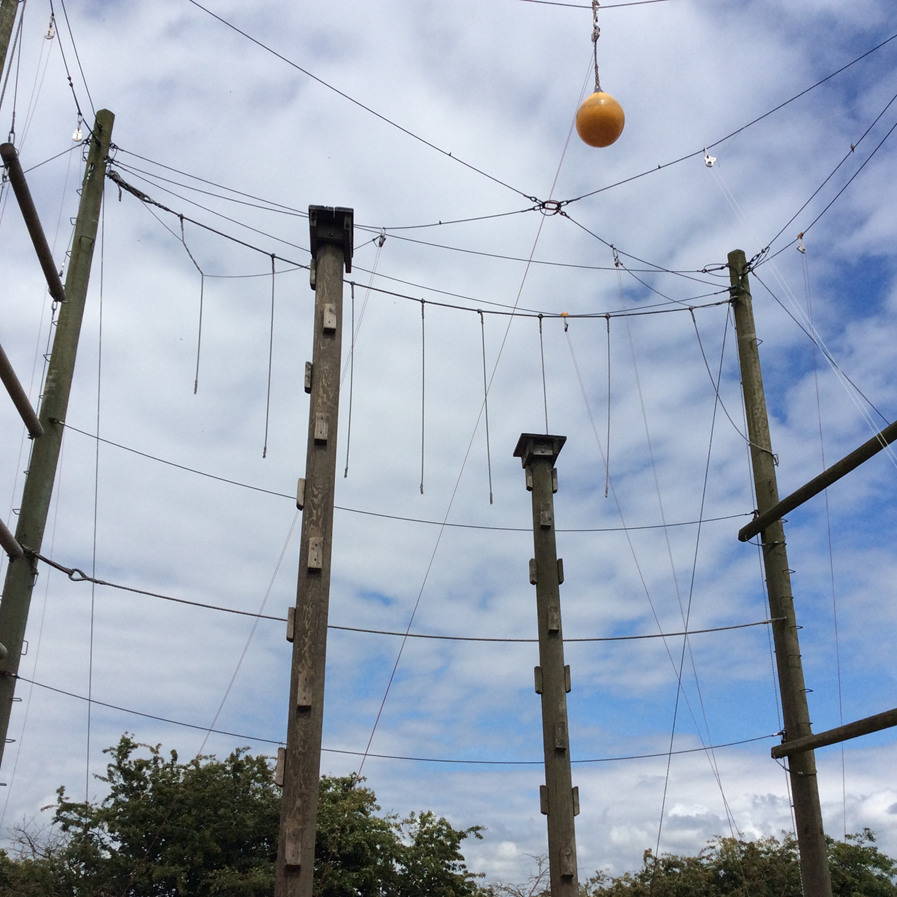 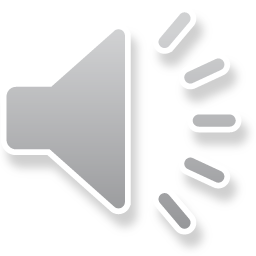 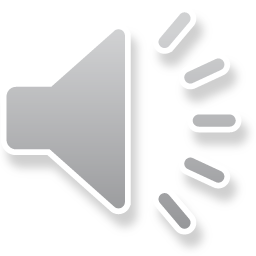 KINGSWOOD 2021
KINGSWOOD 2021
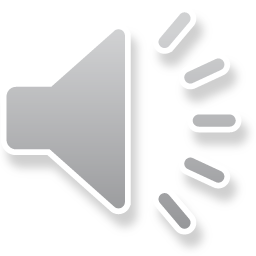 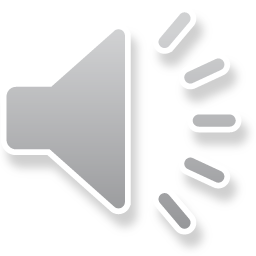 KINGSWOOD 2021
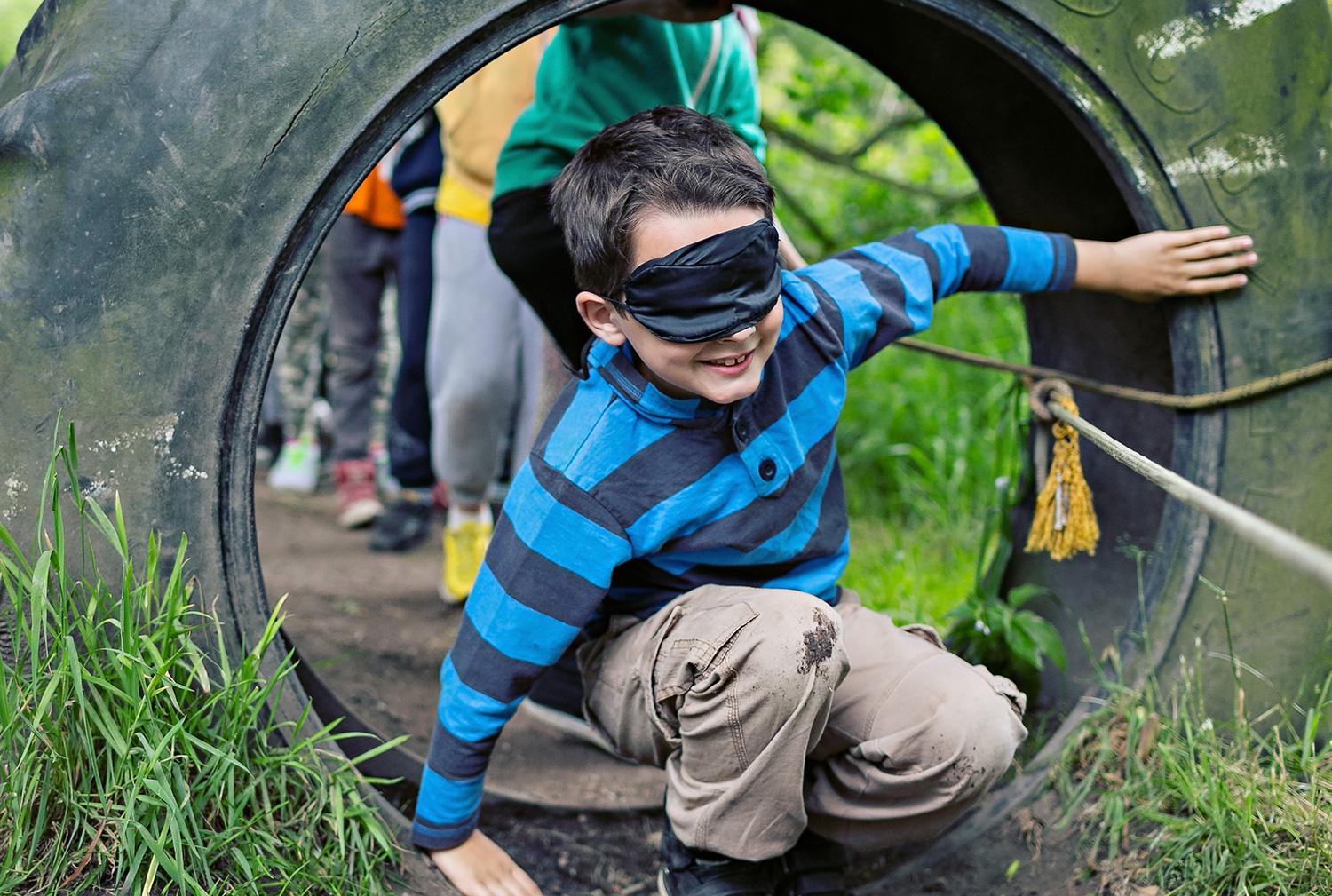 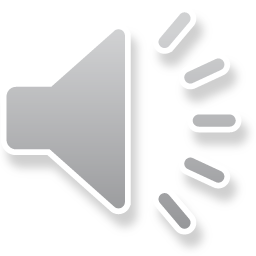 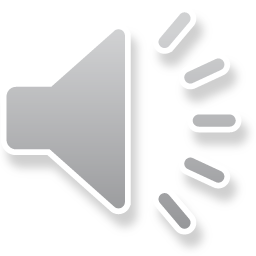 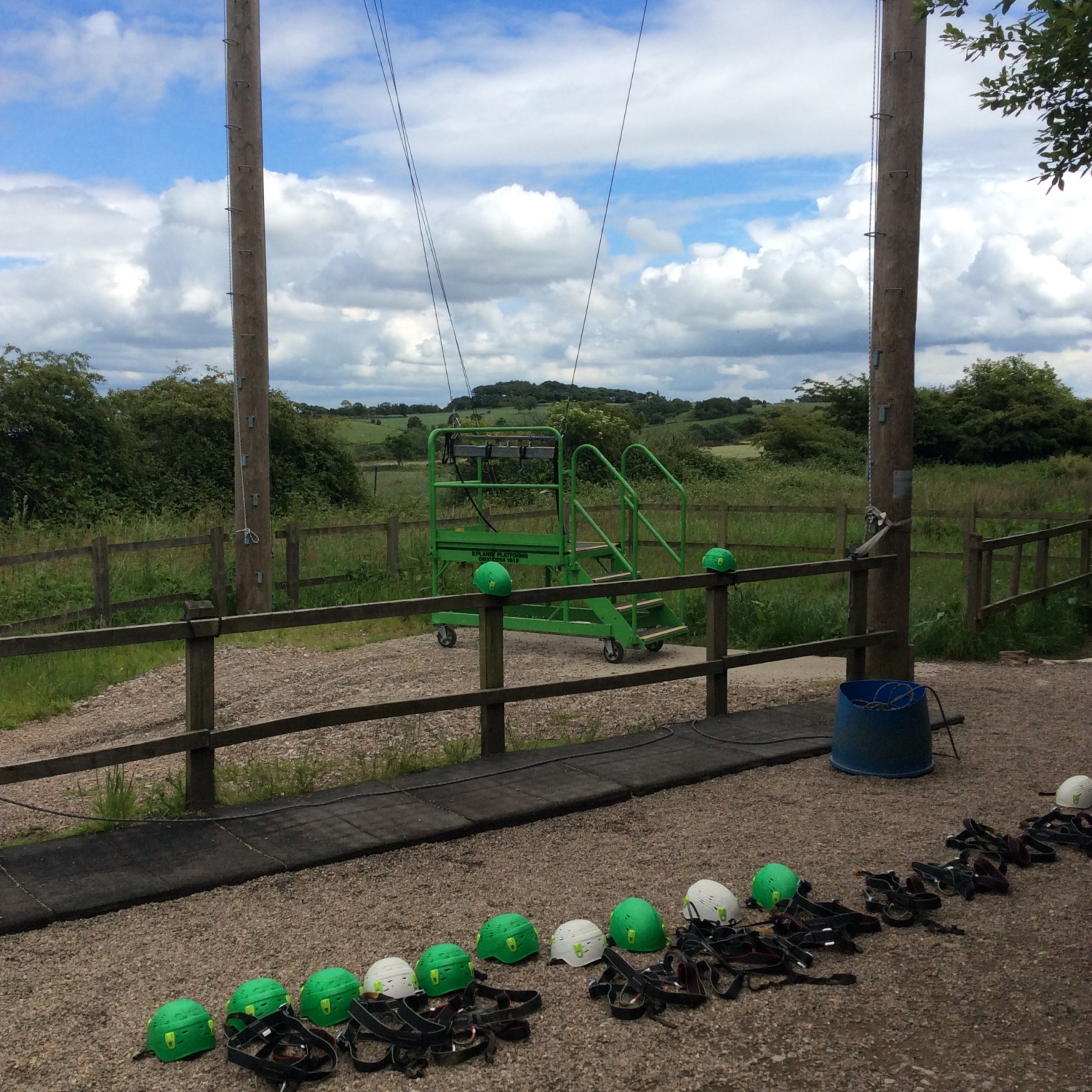 KINGSWOOD 2021
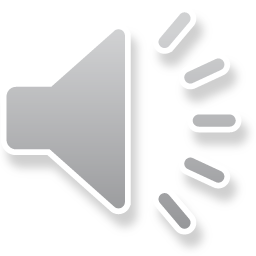 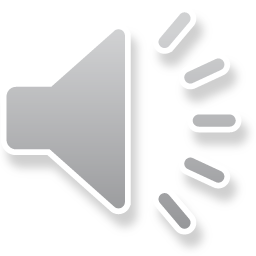 KINGSWOOD 2021
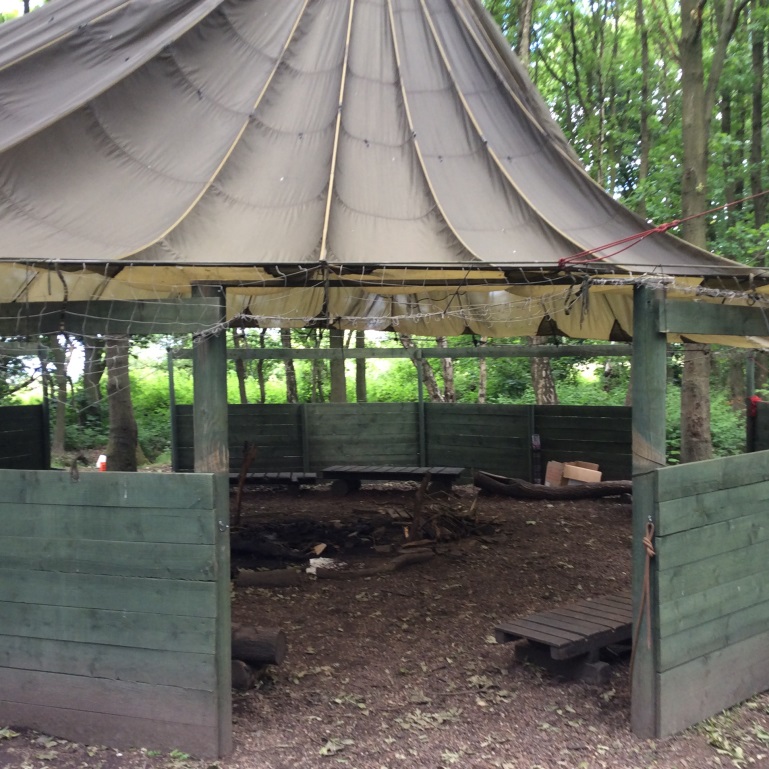 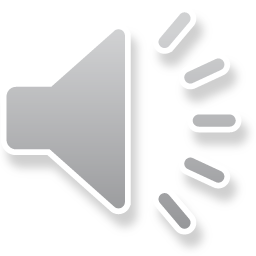 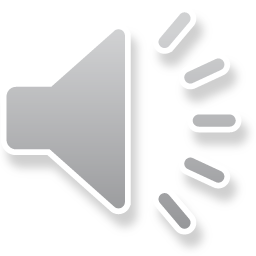 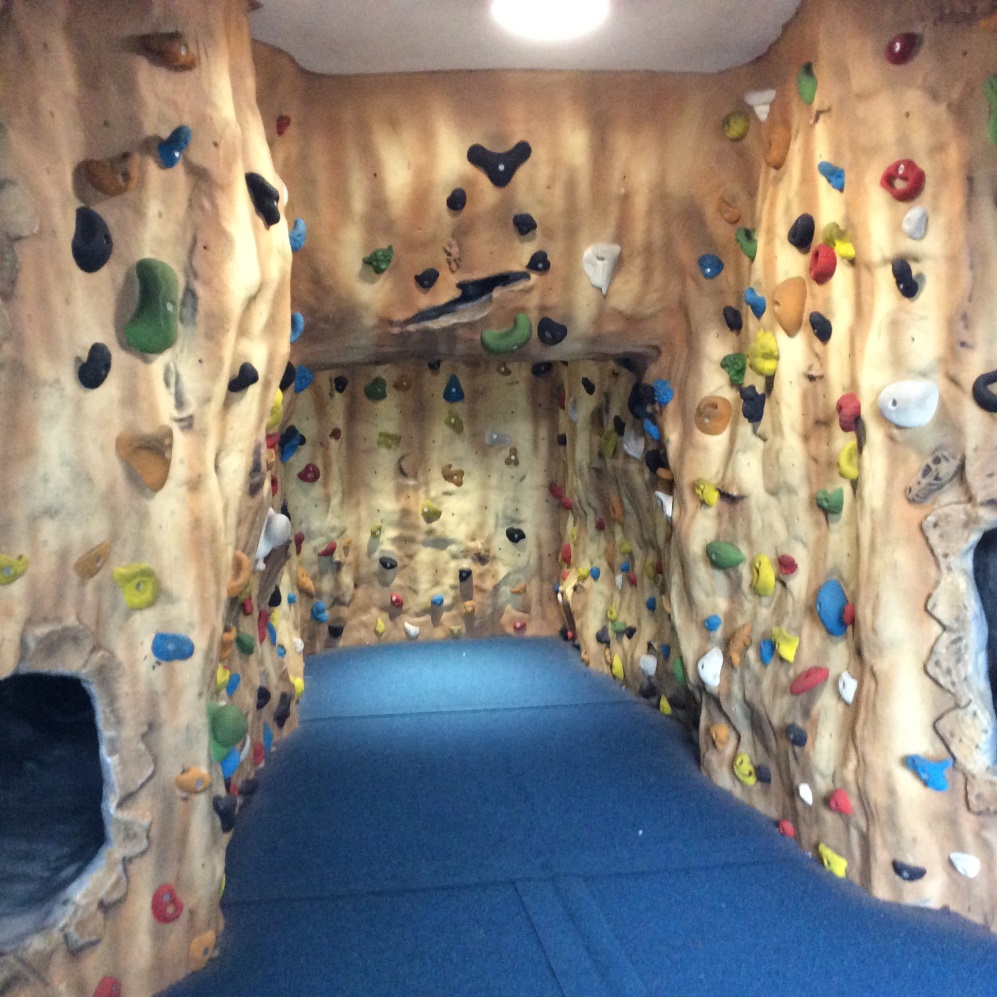 KINGSWOOD 2021
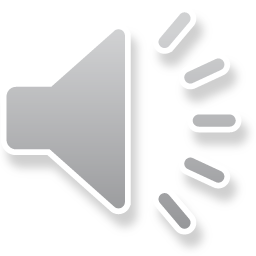 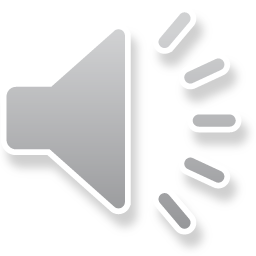 KINGSWOOD 2021
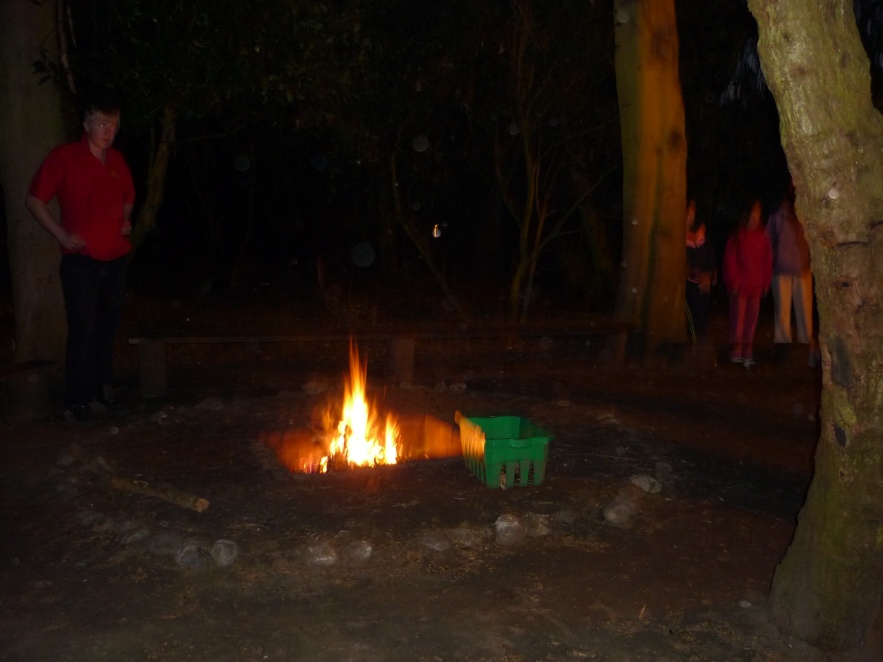 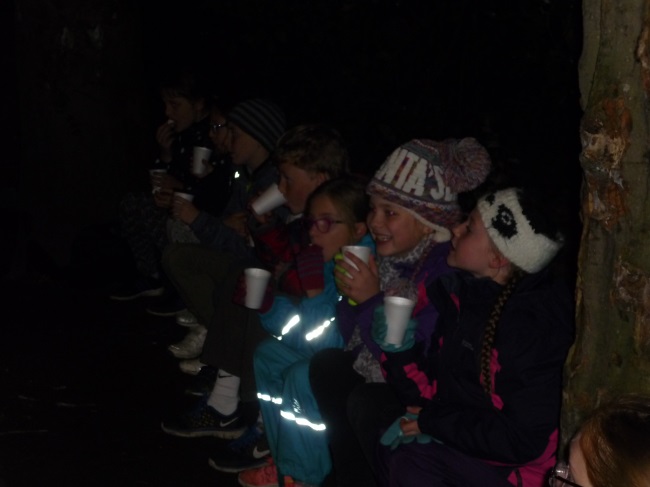 Evening Ents
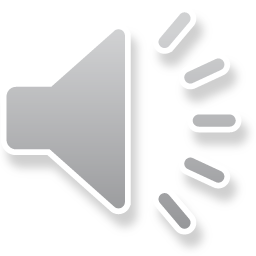 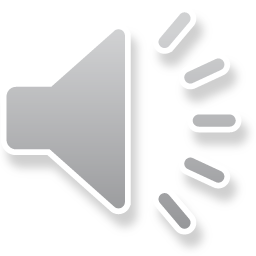 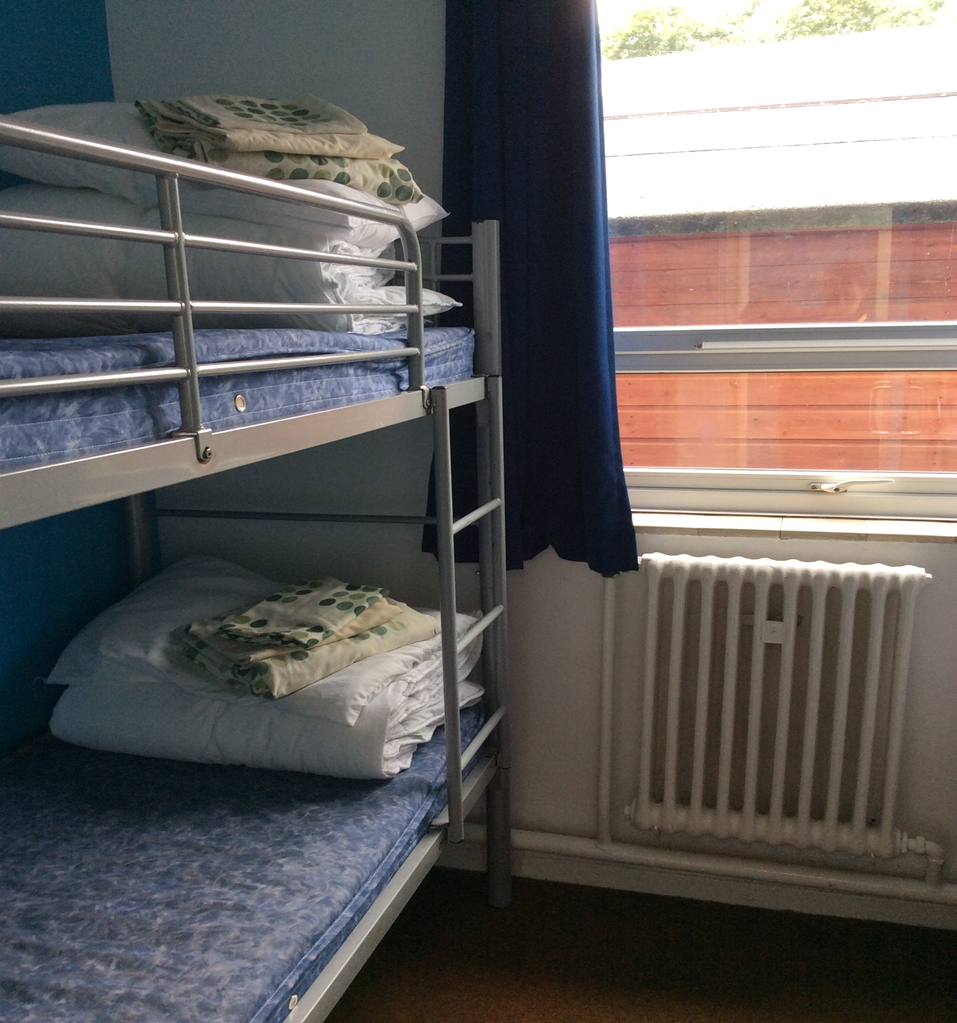 KINGSWOOD 2021
Accommodation
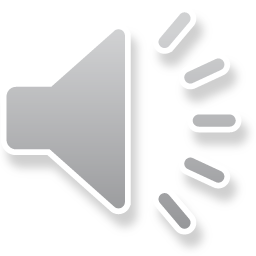 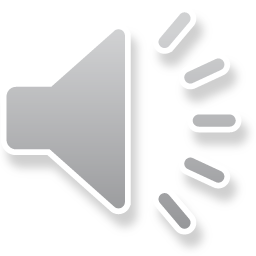 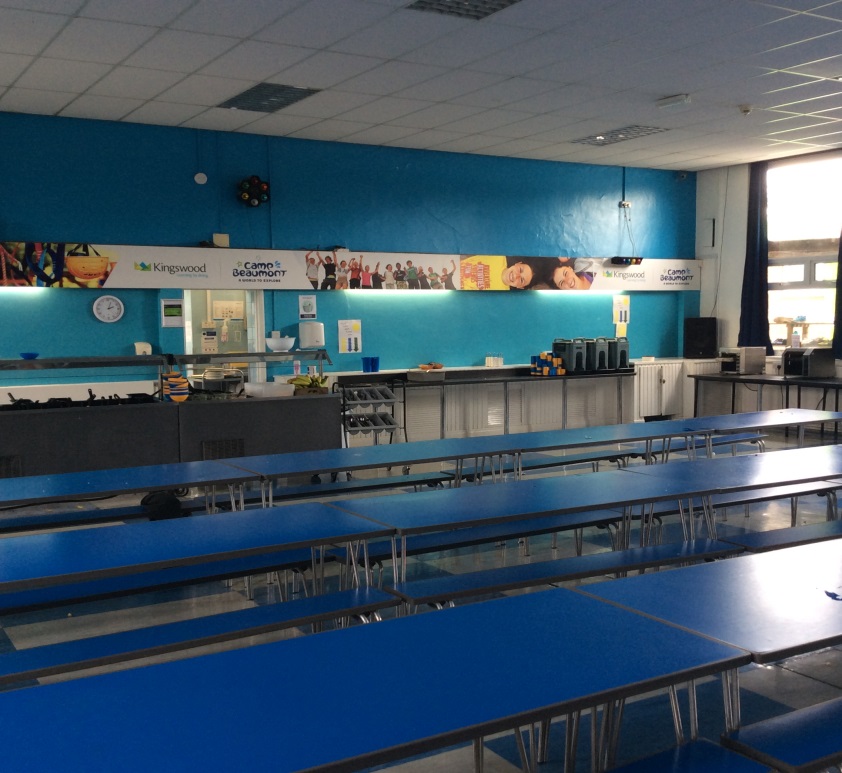 KINGSWOOD 2021
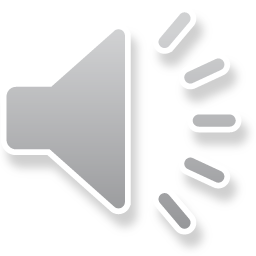 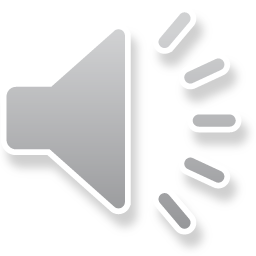 cereals
orange squash
fresh fruit                      scrambled eggfruit yoghurtswhite & brown toastgrilled bacon, scrambled egg, sausage, 
tomato, 
mushroom, spaghetti hoops, baked beans
Breakfast
KINGSWOOD 2021
Lunchspicy cajun chicken
spaghetti bolognesecheese and onion pasty baked jacket potatoesbaked beansgrated cheesesaute potatoesvegetablessalad bar
fresh fruit
Dinnerhomemade lasagnetoad in the holechicken curry 
sweet and sour chicken
cottage pie
chipped potatoesvegetablesmayonnaise & saucessalad barsyrup sponge and custard
apple crumble and custard
ice cream
fresh fruit
Food
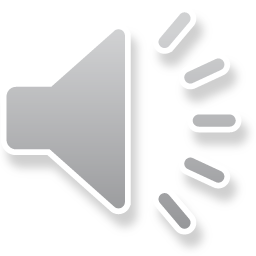 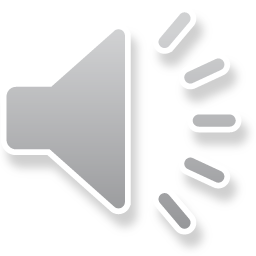 KINGSWOOD 2021
Q?
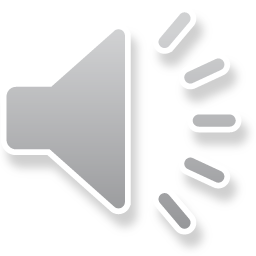 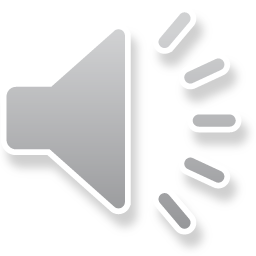 KINGSWOOD 2021
Risk Assessment
Approval from Head, Governing Body and Local Authority
‘high’ risk rating
Identified risks/hazards;
slips, trips and falls
residential
travel
water
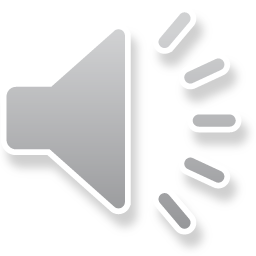 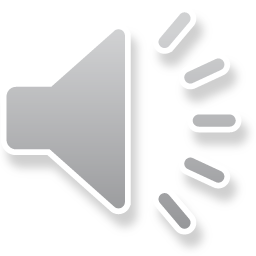 KINGSWOOD 2021
Q?
KINGSWOOD 2021
Cost 
Board and lodgings	£162.50	
Transport  			  £28.50
Total    				£191.00

Deposit of £50 by Monday 12 July, please
Balance of £141 paid in full by 13 September
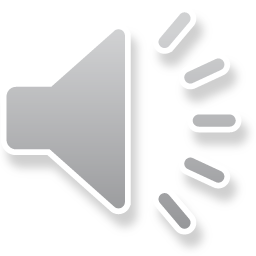 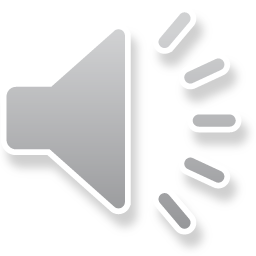 KINGSWOOD 2021
Q?
KINGSWOOD 2021
Next Steps…
Permission/deposit
Approved by Local Authority
‘Kit List’ six weeks before
 Requests for dormitories and day groups week before
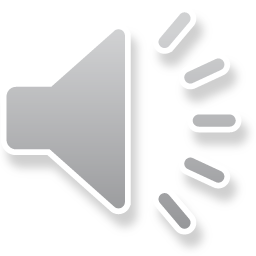 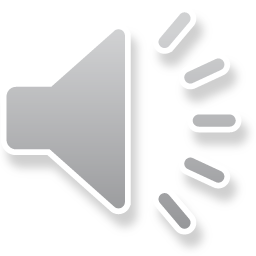 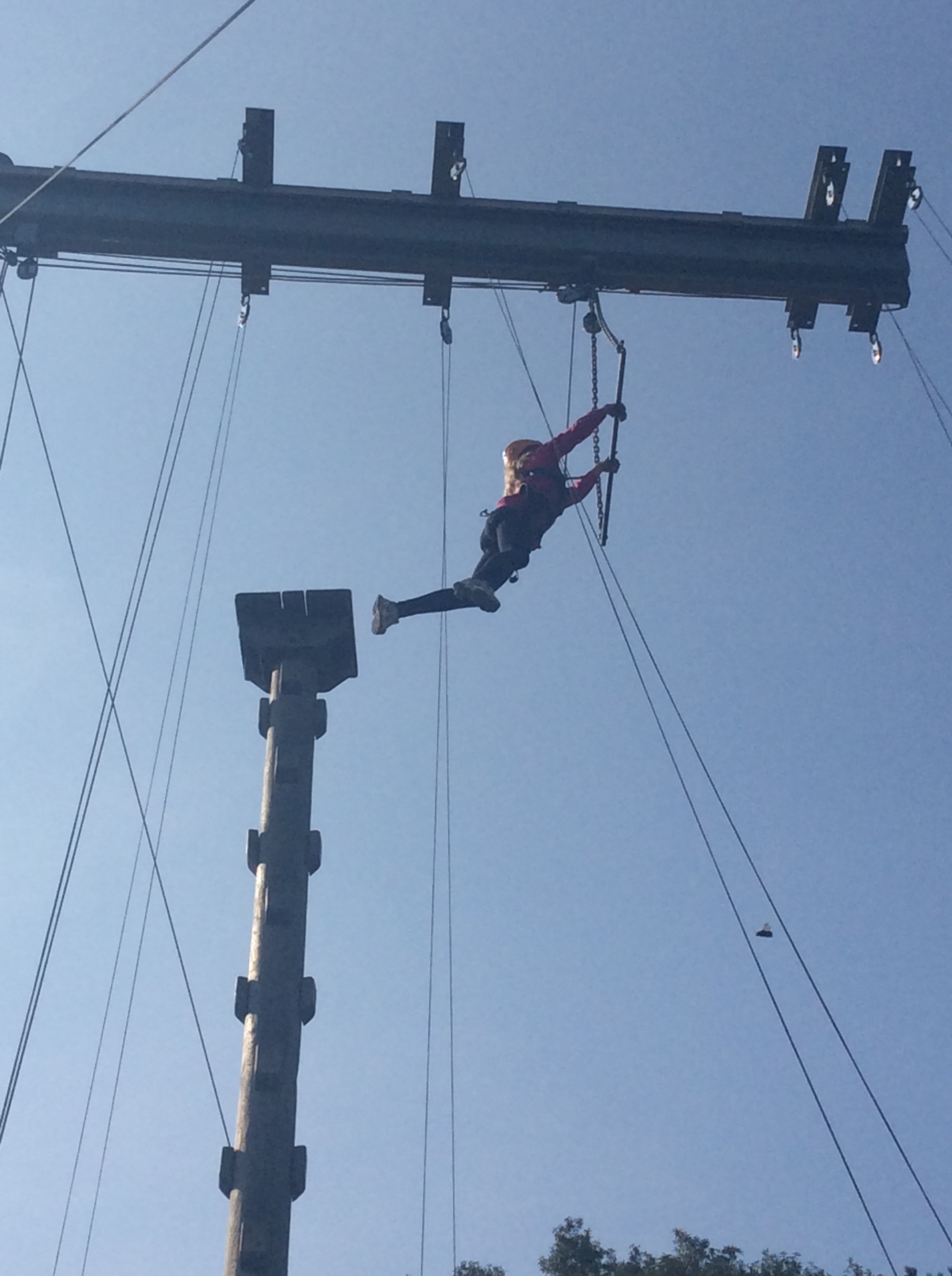 KINGSWOOD 2021
Q?
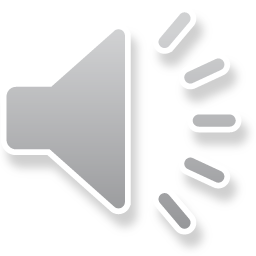 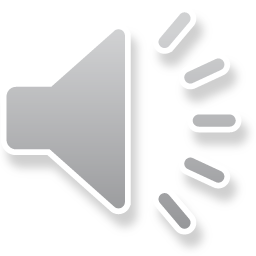